SUPPORT DE FORMATION UTILISATEURS - MANAGERS
Tout savoir sur le module     Bien-Etre
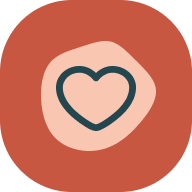 Dernière mise à jour
Septembre 2024
Objectif de la formation
A l’issue de la formation, les collaborateurs et managers seront capables de
Donner leur humeur du jour
Programme de la formation
Usage collaborateur
Partager votre humeur du jour
Usage manager
Partager votre humeur du jour
Accéder à une vue comparative
Usage collaborateur
01
Partager votre humeur du jour
Usage collaborateur
Bien-Etre :Partagez votre humeur du jour
Depuis la page d’accueil, partagez votre humeur du jour par l’intermédiaire des smileys. Un simple clic sur celui qui correspond à votre humeur et le tour est joué!


Chaque vote est anonyme.
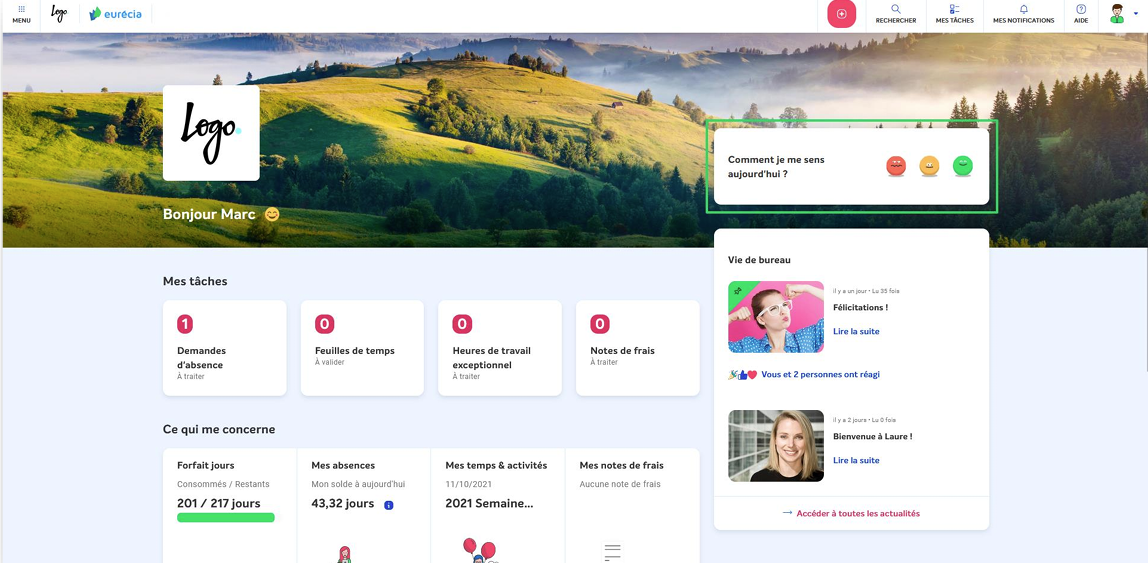 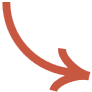 Usage collaborateur
Bien-Etre :Partagez votre humeur du jour
Après avoir voté, laissez un feedback anonyme si vous souhaitez en dire plus sur votre humeur.
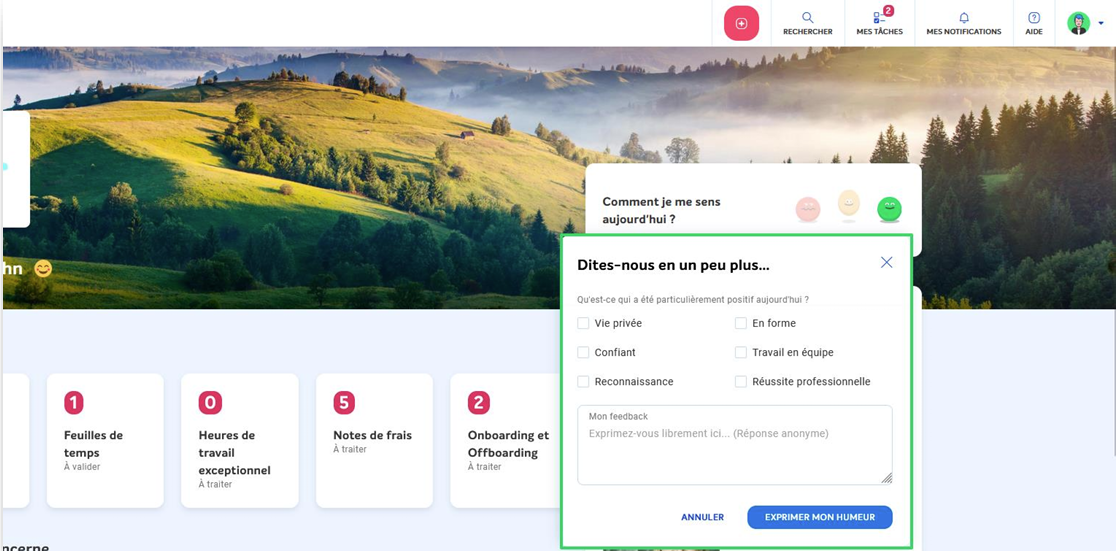 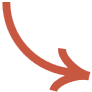 Usage collaborateur
Bien-Etre :Partagez votre humeur du jour
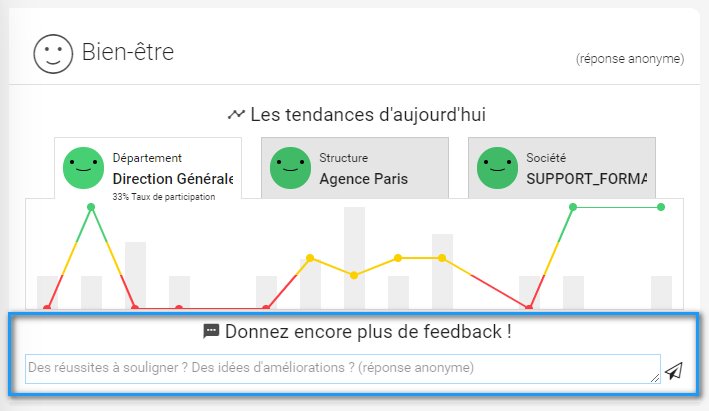 Une fois l'humeur du jour choisie, vous allez voir apparaître le bien-être moyen des précédents jours pour votre département et votre structure. Vous avez également la possibilité d'ajouter une remarque, un commentaire ou une suggestion :

Vous pouvez aussi accédez aux résultats des votes depuis la sidebar en cliquant sur « Tableau de bord Bien-être » au sein du module « Bien-être ».

Vous pouvez y retrouver le graphique des votes ainsi que les feedbacks anonymes de votre service.
Usage manager
02
Partager votre humeur du jour
Usage manager
Bien-Etre :Partagez votre humeur du jour
Depuis la page d’accueil, partagez votre humeur du jour par l’intermédiaire des smileys. Un simple clic sur celui qui correspond à votre humeur et le tour est joué!


Chaque vote est anonyme.
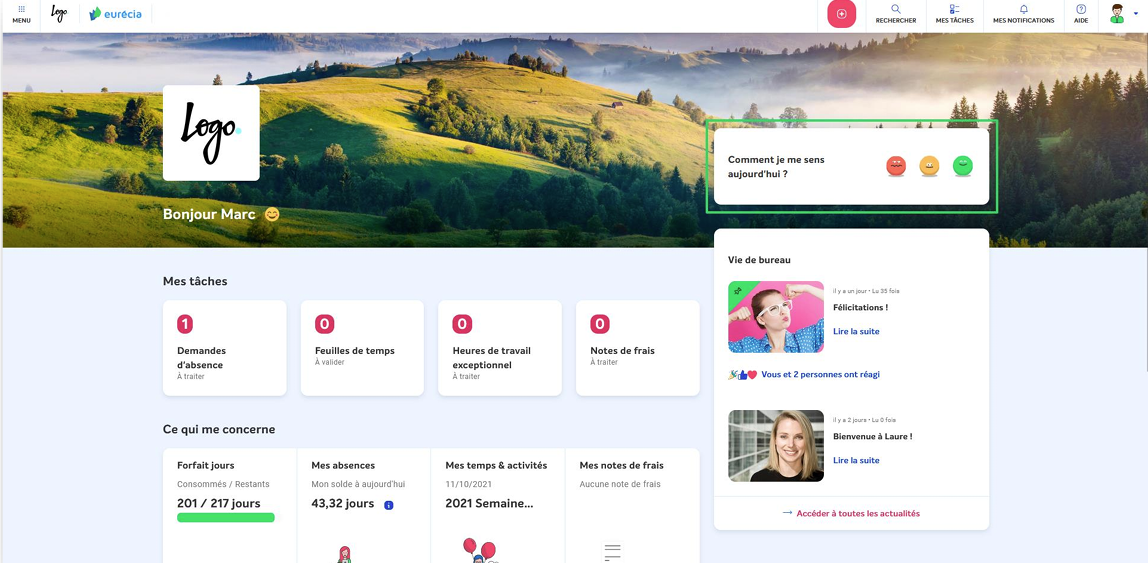 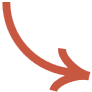 Usage manager
Bien-Etre :Partagez votre humeur du jour
Après avoir voté, laissez un feedback anonyme si vous souhaitez en dire plus sur votre humeur.
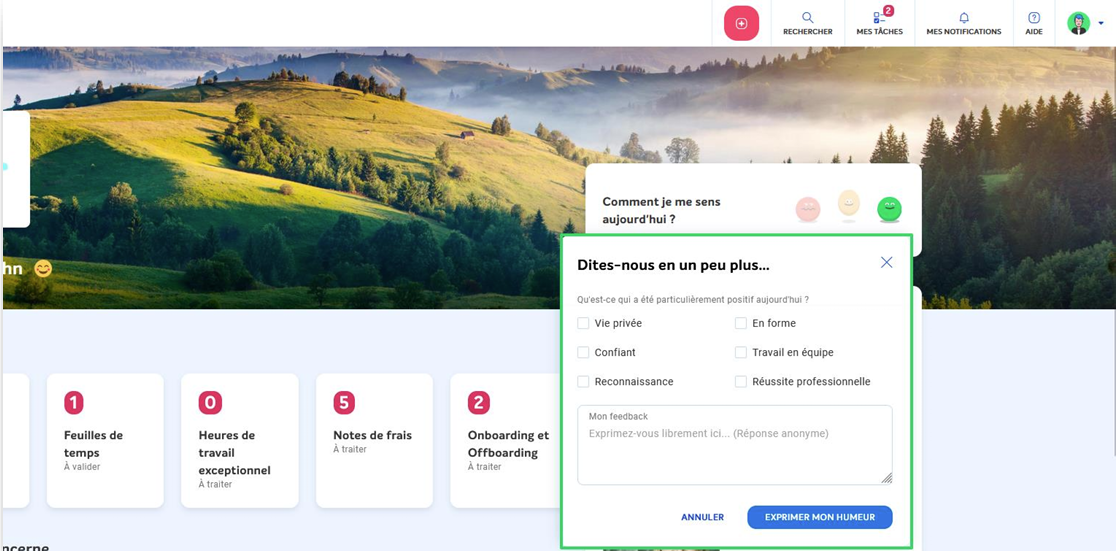 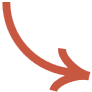 Usage manager
Bien-Etre :Partagez votre humeur du jour
Une fois l'humeur du jour choisie, vous aller voir apparaître le bien-être moyen des précédents jours pour votre département et votre structure. Vous avez également la possibilité d'ajouter une remarque, un commentaire ou une suggestion :

Vous pouvez aussi accédez aux résultats des votes depuis la sidebar en cliquant sur « Tableau de bord Bien-être » au sein du module « Bien-être ».

Vous pouvez y retrouver le graphique des 
votes ainsi que les feedbacks anonymes de 
votre service.
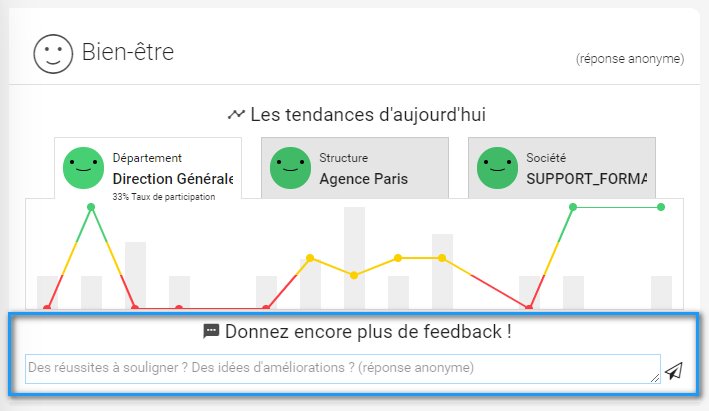 Accéder à une vue comparative
Usage manager
Bien-Etre :Partagez votre humeur du jour
En tant que manager, vous avez une vue comparative du taux de bien-être entre les différents départements et structures.
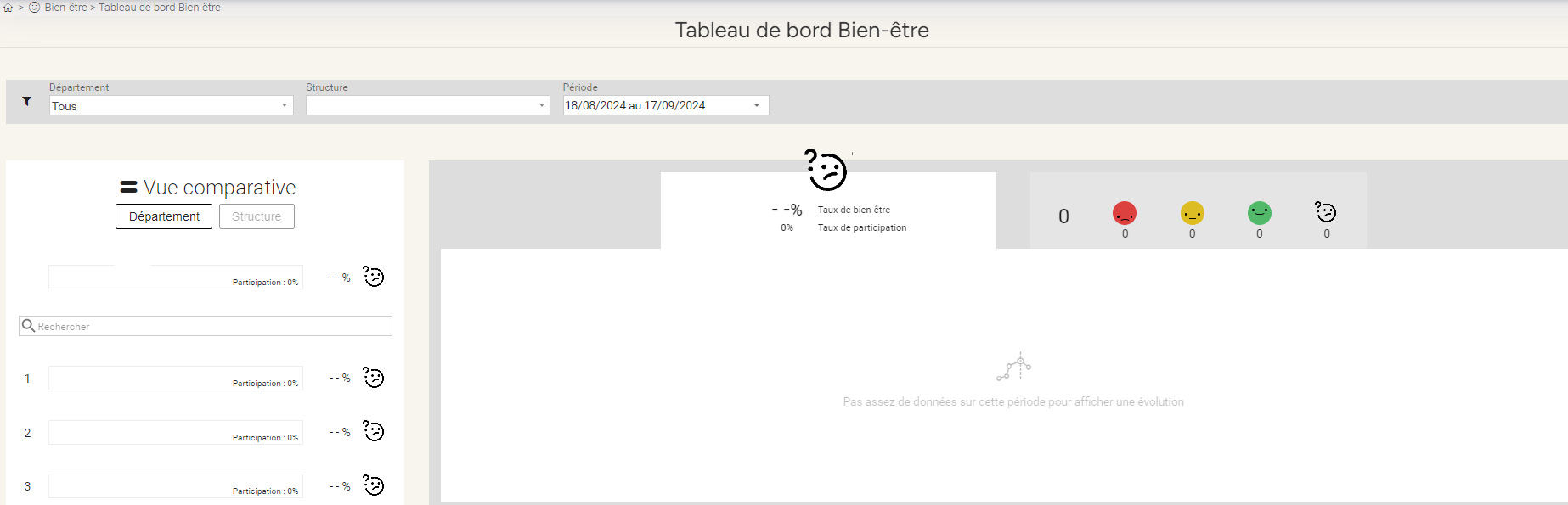 Une question sur notre solution ? Toutes vos réponses à portée de main.
Centre d'aide
Adresse mail administrateur